Universidad Tecnológica OTEIMAmaestría en docencia superior
TRABAJO: “EL CANTO DE LAS AVES
Y DEL ÁGUILA HARPÍA”

CURSO DE: 
TECNOLOGÍA DIDÁCTICA

FACILITADOR: 
Magíster Santiago Quintero


REALIZADO POR: Wanda E. Castillo

8 de agosto de 2010
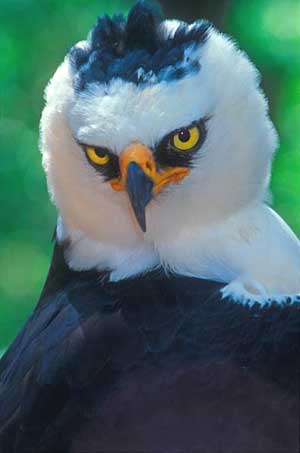 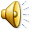 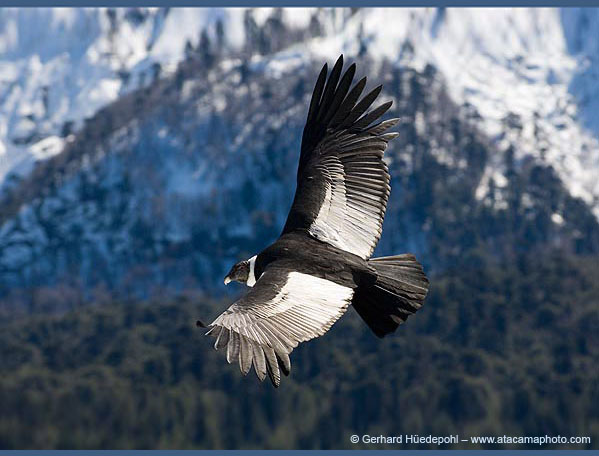 “Soy águila, de solo ida, que atrapa los sueños, 
y los convierte en dulces pesadillas, 
desmenuzando con palabras las imágenes, 
agarrando por sus garras los pequeños detalles…”

FRANCISCO PEIRÓ
¿porqué cantan las aves?
Aparentemente los sonidos emitidos por los pájaros cantores, no implican ningún esfuerzo, pero sus elocuciones son en realidad el resultado de un entrenamiento riguroso emprendido durante su juventud y mantenido a lo largo de su etapa adulta; su trino se "cristaliza" virtualmente con su madurez. 

El mismo control se aprecia en las habilidades motoras de los atletas y músicos de alto nivel. Sin embargo, hay variaciones sutiles que persisten en las habilidades muy practicadas, tanto en las aves como en los humanos. Unos científicos ya creen saber por qué.
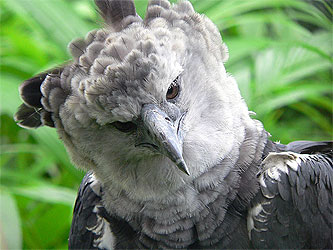 Las aves se benefician de su canto
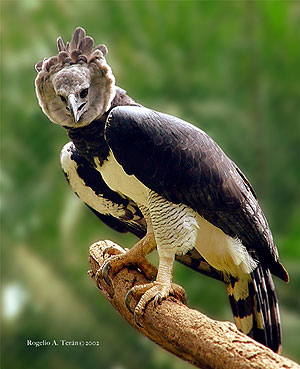 Según un estudio de la Universidad de Duke en Durham                         (EE.UU.) realizado en aves cantoras jóvenes éstas se benefician cuando aprenden a cantar porque aumenta la actividad sináptica (comunicación de las neuronas) y promueve cambios estructurales en el cerebro, en 24 horas de aprendizaje de su primera canción, las espinas dendríticas se volvieron más largas y estables. 

En un espectro más amplio, el estudio aporta datos que podrían ayudar a desarrollar nuevas estrategias para rehabilitar a pacientes después de derrames cerebrales y otros daños en el sistema nervioso.
EL SONIDO DEL ÁGUILA HARPÍA
Una característica muy importante de las águilas, es su capacidad de emitir sonidos mediante una transformación de la tráquea conocida como siringe (estructura ósea).
La mayoría de las vocalizaciones se producen durante la época reproductora, normalmente dentro o cerca de los territorios de nidificación. Fuera de la estación reproductora son más bien escasas.
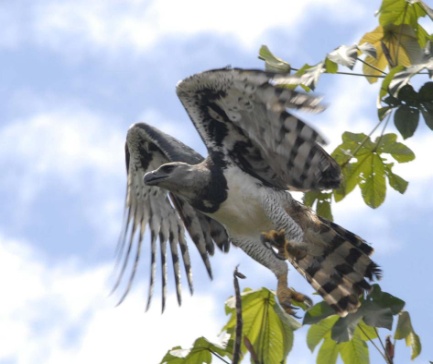 sonidos que emite el águila harpía
Se han identificado hasta ocho sonidos diferentes durante la reproducción (Bretagnole y Thibault, 1993): 
Gritos de alarma, emitidos tanto por el macho como la hembra.
De petición de cópula emitido por la hembra.
De llamada, emitido por ambos sexos y normalmente en vuelo y por los pollos cuando ejercitan las alas.
De defensa, principalmente emitido por el macho.
De excitación, se emite después de un grito de defensa.
de cópula, emitidos exclusivamente por el macho cuando ha conseguido a su hembra.
De defensa emitido por los pollos.
De petición por parte de los pollos cuando tienen hambre.
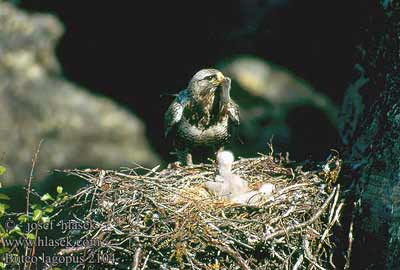 El grito de alarma del águila harpía
Los gritos de alarma suelen tener diversas funciones, entre ellas las de atraer a la pareja, marcar el territorio y avisar de peligros. Existen ligeras variaciones entre el macho y la hembra, tanto de intensidad como de longitud, debidas probablemente al mayor tamaño de las hembras. Se trata de un “ik-ik-ik” de diferente gradiente de dureza, intensidad y brillo.
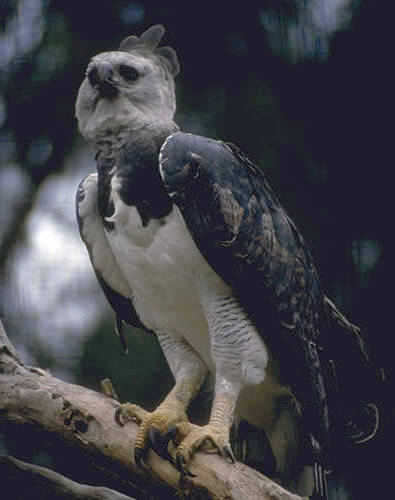 El grito de defensa del águila harpía
Los gritos de defensa se producen cuando un intruso, normalmente otra Águila Harpía, se acerca al nido. Es un sonido corto como “tiooop-tiooop-tiooop” (Poole, 1989), seguido normalmente del grito de excitación de dos o tres notas 
más intensivas “iii-iii-iii”.
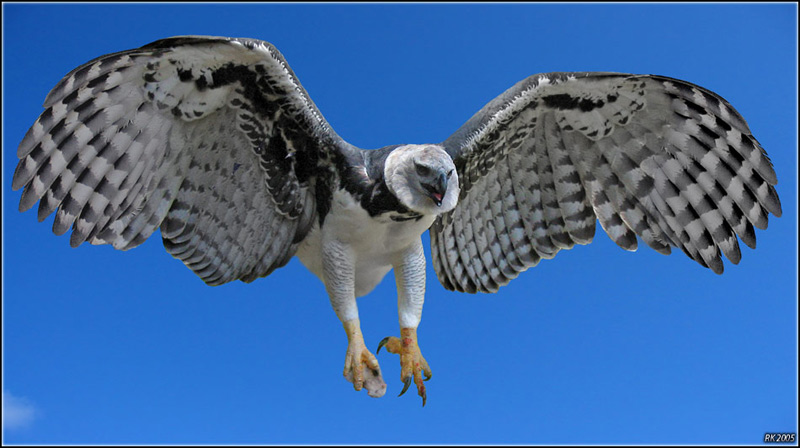 “Mi amor por las aves esta íntimamente entrelazado con un profundo respecto a la naturaleza y un sentimiento todavía más urgente por el medio ambiente. Cuando el medio ambiente empieza a degradarse, las aves suelen caer de primeras.“
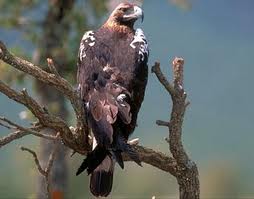 FIN…